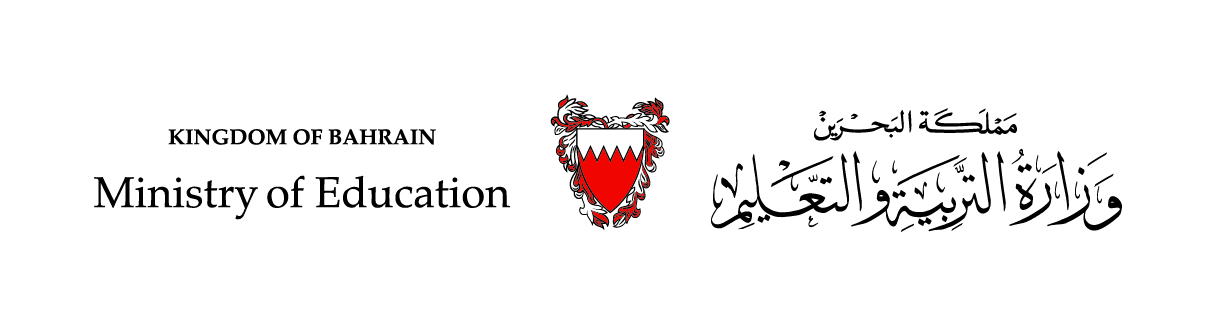 رياضيات الصف الأول الابتدائي - الجزء الثاني

( 11 – 2 ): العد بالعشرات(صفحة 30)
وزارة التربية والتعليم - الفصل الدراسي الثاني 2020- 2021م                                                                    العد بالعشرات - الصف الأول الابتدائي
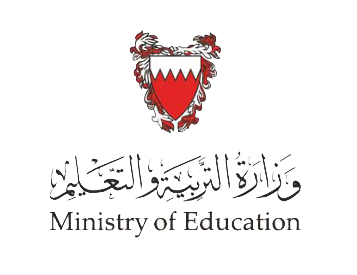 سنتعلّمُ في هذا الدّرْس

عدَّ مجموعاتٍ مكوَّنة من عشرات
وزارة التربية والتعليم - الفصل الدراسي الثاني 2020- 2021م                                                                    العد بالعشرات - الصف الأول الابتدائي
قم بعد الأشياء واحدًا واحدًا، وضعها في مجموعات مكونة من 
عشرات، ثم قم بالعد بالعشرات.
=
أسْتَعِدَّ
20
2 عشرات  =   ........
20 آحادًا   =   2 عشرات
عشرين
وزارة التربية والتعليم - الفصل الدراسي الثاني 2020- 2021م                                                                    العد بالعشرات - الصف الأول الابتدائي
أستعمل          ، ثم قم بالعد بالعشرات،
ثم أقرأ العدد وأكتبه.
6 عشرات
60
سِتِّين
...........
أسْتَعِدَّ
وزارة التربية والتعليم - الفصل الدراسي الثاني 2020- 2021م                                                                    العد بالعشرات - الصف الأول الابتدائي
الزمن: دقيقة
أستعمل          ، ثم قم بالعد بالعشرات،
ثم أقرأ العدد وأكتبه.
عشرات
3
30
ثلاثين
...........
تدريب 2
وزارة التربية والتعليم - الفصل الدراسي الثاني 2020- 2021م                                                                    العد بالعشرات - الصف الأول الابتدائي
الزمن: دقيقة
أستعمل          ، ثم قم بالعد بالعشرات،
ثم أقرأ العدد وأكتبه.
تدريب 3
اجب عن تدريب( 4 )
في الكتاب صفحة 31، ثم تأكد من الإجابة.
50
5
....... عشرات
....... خمسين
وزارة التربية والتعليم - الفصل الدراسي الثاني 2020- 2021م                                                                    العد بالعشرات - الصف الأول الابتدائي
الزمن: دقيقة
أستعمل          ، ثم قم بالعد بالعشرات،
ثم أقرأ العدد وأكتبه.
تدريب 4
اجب عن تدريب( 5 )
في الكتاب صفحة 31، ثم تأكد من الإجابة.
70
7
....... عشرات
....... سبعين
وزارة التربية والتعليم - الفصل الدراسي الثاني 2020- 2021م                                                                    العد بالعشرات - الصف الأول الابتدائي
الزمن: دقيقة
أستعمل          ، ثم قم بالعد بالعشرات،
ثم أقرأ العدد وأكتبه.
تدريب 5
اجب عن تدريب( 6 )
في الكتاب صفحة 31، ثم تأكد من الإجابة.
20
2
....... عشرات
....... عشرين
وزارة التربية والتعليم - الفصل الدراسي الثاني 2020- 2021م                                                                    العد بالعشرات - الصف الأول الابتدائي
الزمن: دقيقة
أستعمل          ، ثم قم بالعد بالعشرات،
ثم أقرأ العدد وأكتبه.
تدريب 6
اجب عن تدريب( 7 )
في الكتاب صفحة 31، ثم تأكد من الإجابة.
90
9
....... عشرات
....... تسعين
وزارة التربية والتعليم - الفصل الدراسي الثاني 2020- 2021م                                                                    العد بالعشرات - الصف الأول الابتدائي
الزمن: دقيقة
أكتب العدد
60
80
30
6  عشرات  =  ........
8  عشرات  =  ........
3  عشرات  =  ........
ستين
ثمانين
ثلاثين
اجب عن تدريب 8 ، 9 ، 10
في الكتاب صفحة 31،
 ثم تأكد من الإجابة.
تدريب 7
العد بالعشرات - الصف الأول الابتدائي
وزارة التربية والتعليم – 2021م
عزيزي الطالب 
لمزيد من التدريب ارجع لكتاب التمارين صفحة 11 
لحل التمارين
العد بالعشرات - الصف الأول الابتدائي
وزارة التربية والتعليم – 2021م
انتهى الدرس
العد بالعشرات - الصف الأول الابتدائي
وزارة التربية والتعليم – 2021م